Двадцять шосте лютогоКласна роботаНЕ з дієприслівниками
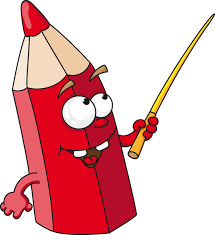 (Не)почавши, думай, а почавши, роби.
Народна мудрість
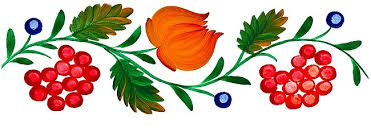 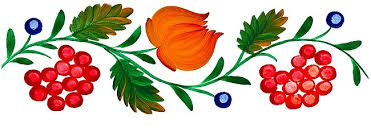 Пригадаймо
Що таке дієприслівник?
Ознаки яких частин мов притаманні дієприслівнику?
Яку синтаксичну роль виконує дієпислівник?
Які ознаки дієслова притаманні дієприслівнику?
Сьогодні на  уроці ми:
навчимося правильно писати НЕ з дієприслівниками;
 застосовуючи відповідні правила, аргументовано доводити свій вибір;
продовжимо формувати орфографічну грамотність; 
розвиватимемо пам'ять, увагу, логічне мислення;
 виховуватимемо повагу до надбань нашого народу.
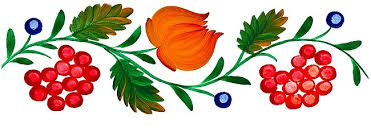 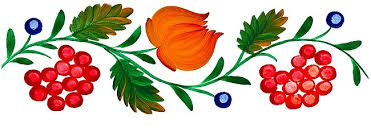 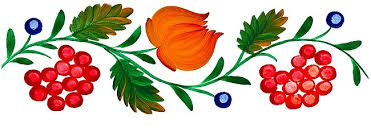 Дослідження -спостереження
Не побачити   –          не побачивши
Не піклуватися –       не піклуючись

Ненавидіти –            ненавидячи
Нехтувати –              нехтуючи 



 Недочувати –  недочуваючи  (погано чуючи)
Недоїдати -  недоїдаючи (голодуючи)
НЕ з дієприслівниками
РАЗОМ
ОКРЕМО
утворені від дієслів, які без НЕ не вживаються: 
ненавидячи — (ненавидіти)
нехтуючи, неволячи
в усіх інших випадках:
не відволікаючись,
 не виконавши, 
не роблячи
утворені від дієслів із префіксом НЕДО-, який указує на неповноту дії:
недочуваючи (погано чуючи)
недобачаючи (погано бачачи)
недоїдаючи (голодуючи)
Завдання “Третє зайве”
1. (Не)зробивши, (не)знаючи, (не)навидячи.
2.(Не)дооцінюючи, (не)писавши, (не)зчувшись.
3. (Не)погодившись, (не)перевіривши, (не)воливши.
4. (Не)дійшовши, (недо)чуваючи, (не)зібравши.
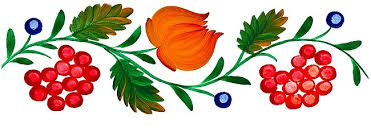 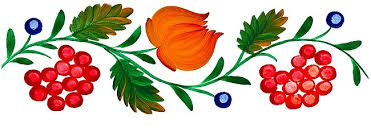 Розрізняйте
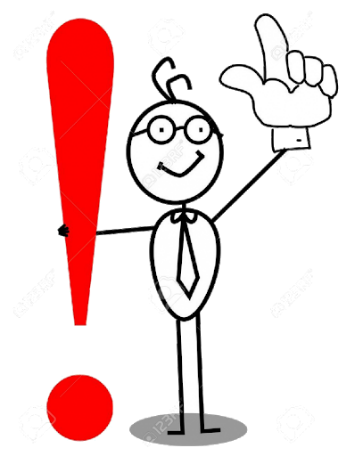 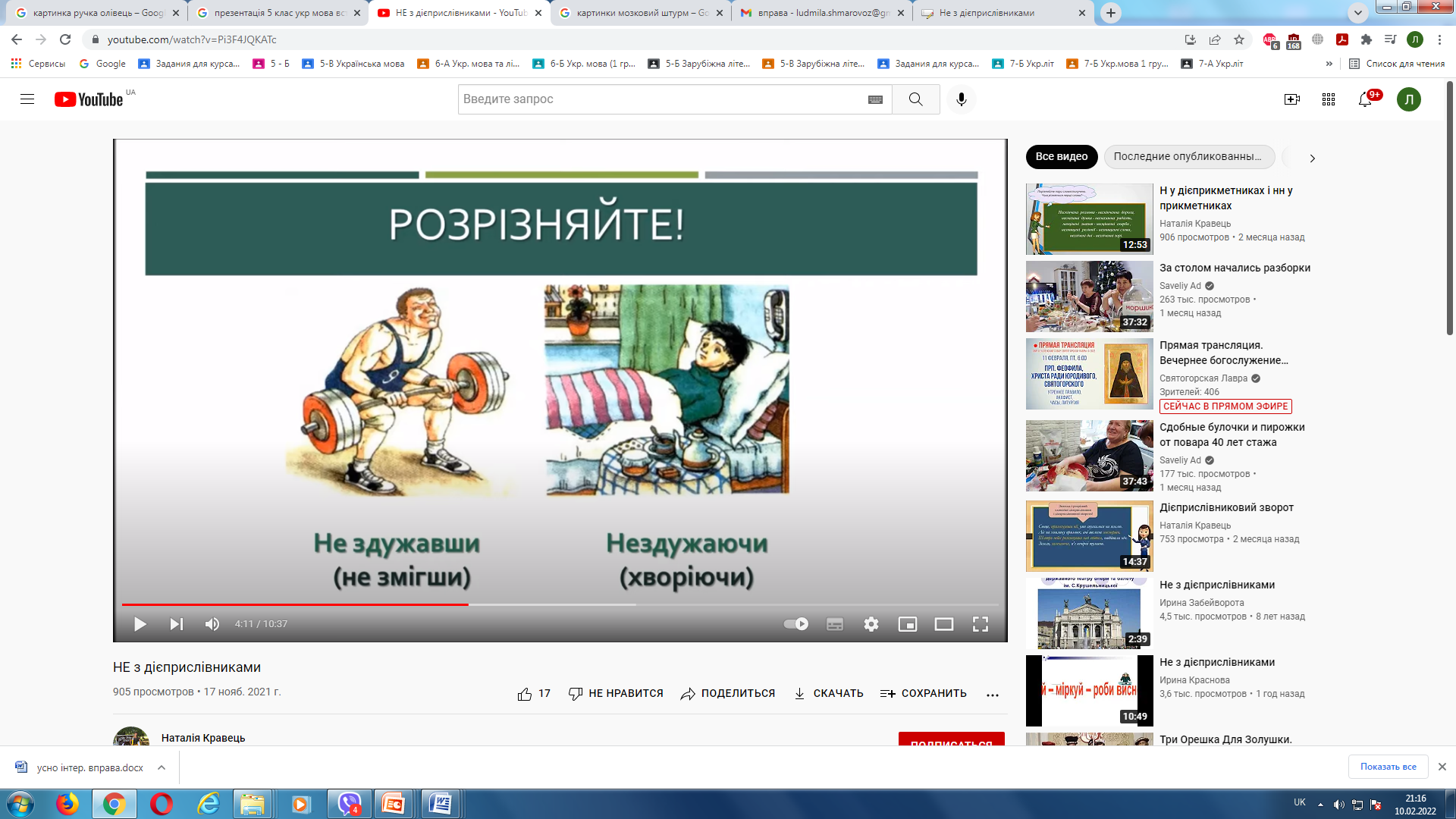 Павло, нездужаючи, вже кілька днів був блідим і знесиленим.
Кирило ліг спати, не здужавши виконати завдання.
Однокореневі дієприслівники пишуться з НЕ по-різному:разом або окремо відповідно до їхнього значення
Непокоячись(хвилюючись)-  
не покоячись (не спочиваючи);
нестямившись (втративши самовладання) -
не стямившись (не прийшовши до тями);
неславлячи(ганьблячи)  - 
не славлячи (не прославляючи);
недочуваючи (погано чуючи)-
не дочувши (чогось до кінця).
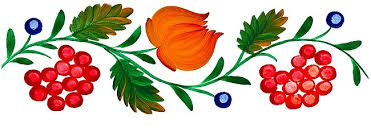 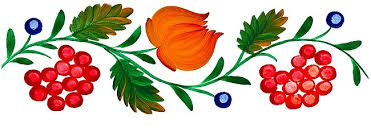 Творча робота Перебудуйте речення, замінивши дієслова дієприслівниками з не
Поки не нагнешся, гриба не знайдеш.  
Якщо не працюватимеш, ситий не будеш .    
Якщо не спитаєш , не знатимеш.     
Якщо не маєш свого розуму, чужим не проживеш.
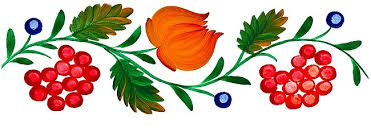 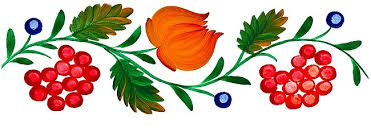 “Хто перший”
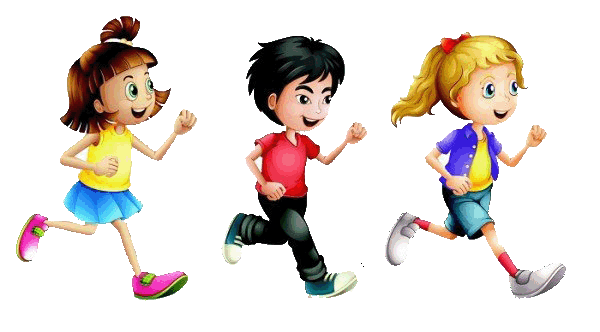 Заміни дієприслівники з часткою НЕ цифрами:
1 – НЕ пишеться окремо
2 – НЕ пишеться разом

(Не)гріючи, (не)досипаючи, (не)волячи, (не) знаючи, (не)хтуючи, (не)співаючи, (не) спитавши, (не) зрозумівши, (не)виконавши, (не)навидячи, (не)придбавши, (не)чуючи.
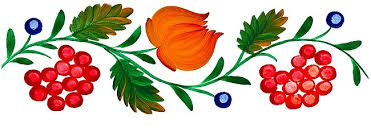 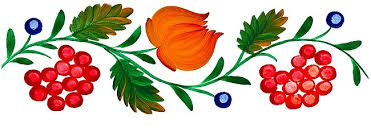 Сьогодні на уроці Я…
Дізнався…
Навчився…
Потренувався…
Запам’ятав…